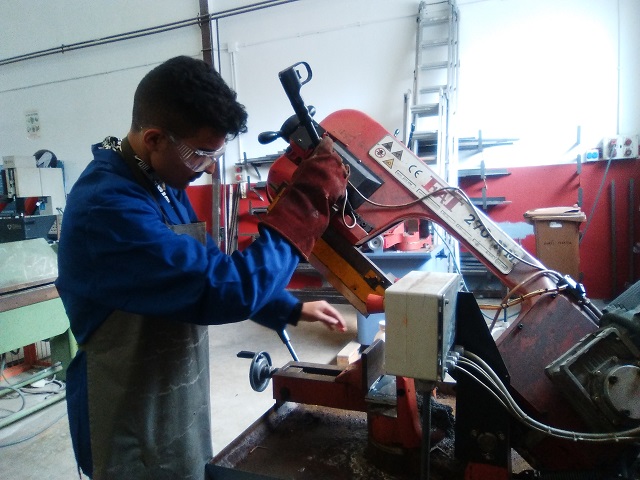 PFI - PLA DE TRANSICIÓ AL TREBALL
Acull a:
Joves majors de 16 anys

Que no han obtingut el graduat en ESO

Amb motivació per aprendre
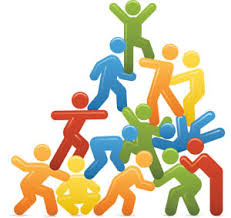 Durada i localització
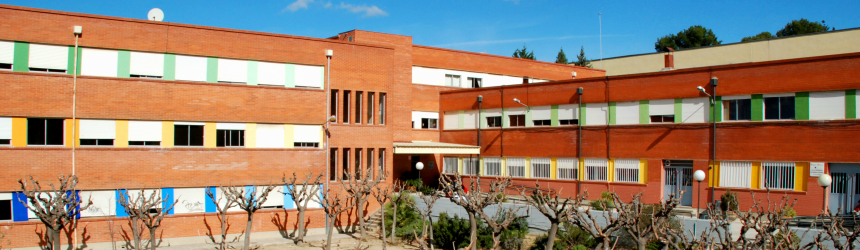 Un curs acadèmic:   setembre – juny
Hores del curs:	     1000 hores
				     Incloses 180 hores de pràctiques en empreses
Horari: 		     Matí
Lloc : 		     Institut Alt Penedès
Programa formatiu
Assessorament i pla d’atenció personalitzat

Formació per al desenvolupament de competències bàsiques

Formació professional d’acord amb l’especialitat

Iniciació en una professió de manera pràctica

Un primer contacte amb el món laboral
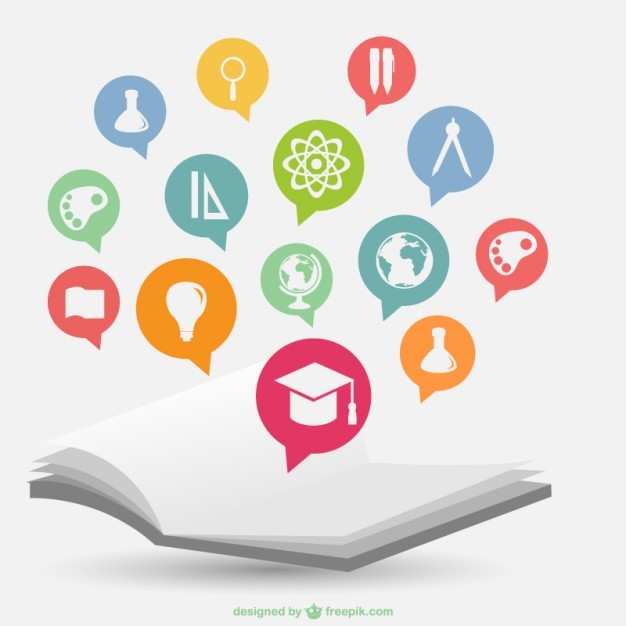 Auxiliar de fabricació mecànica i d’ajust i soldadura
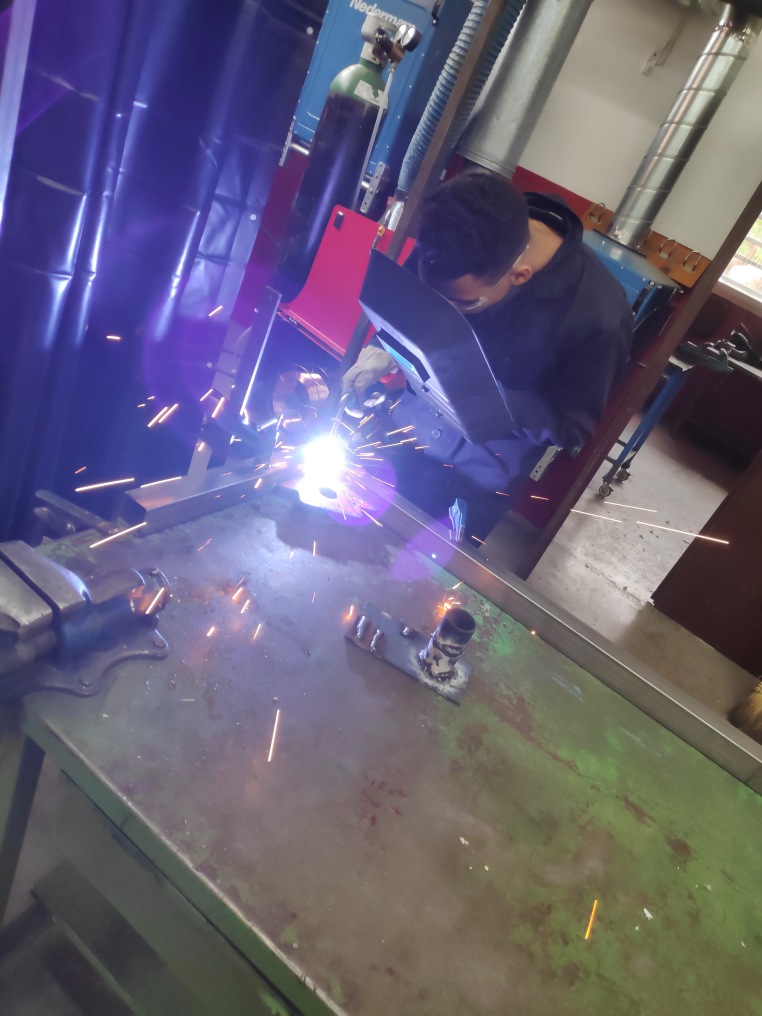 Operacions de fabricació bàsica de mecanitzat, llimat, esmolat, roscat, ... 

Màquines - Eines , operacions amb torn, fresadora, rectificadora

Soldadura amb elèctrodes i fil continu

Altres formes de soldadura
Treball per projectes
Per:

Aplicar els aprenentatges.

Incentivar processos d’investigació.

Promoure l’autonomia.

Activar la participació social.

Incorporar la dimensió ètica al coneixement. 

Afavorir el treball col·laboratiu.
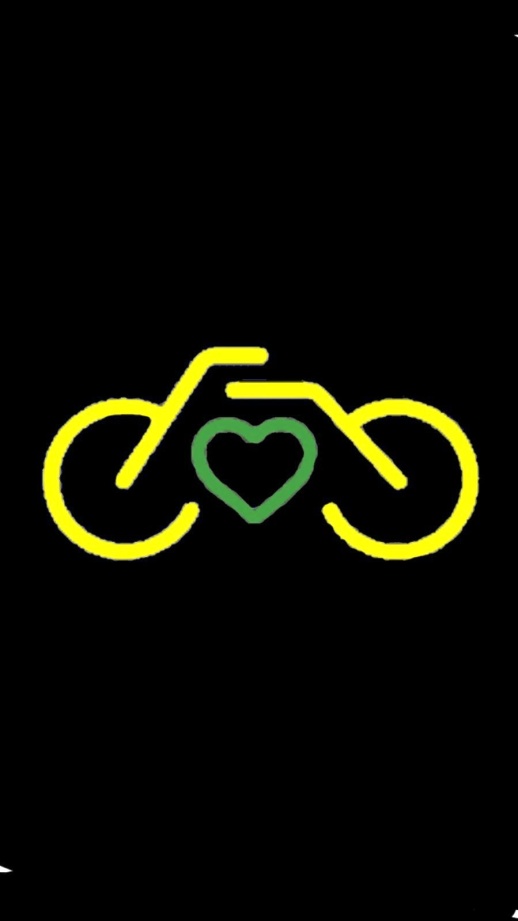 PTT
VilaBicis Solidàries
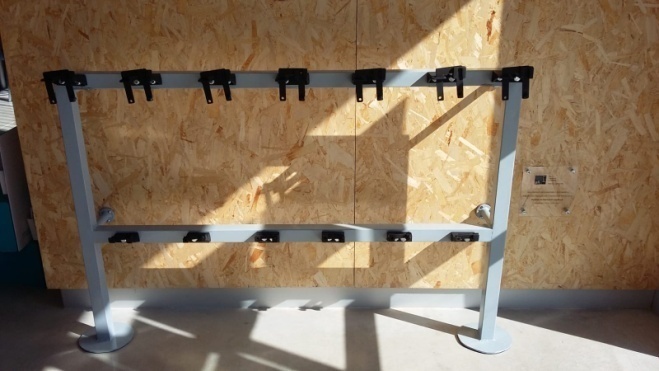 Aparcament per a monopatins i patinets
Pràctiques a empreses
Per:
 				
Apropar-te al món del treball.
Assolir els aprenentatges de l’especialitat.
Desenvolupar actituds valuoses que són
    clau per a la teva maduració personal 
    i professional com poden ser la 
    responsabilitat, la capacitat d’esforç, 
	la iniciativa, l’autonomia i el treball 
	 en equip. 
Donar-te a conèixer com a futur 
	treballador/a.
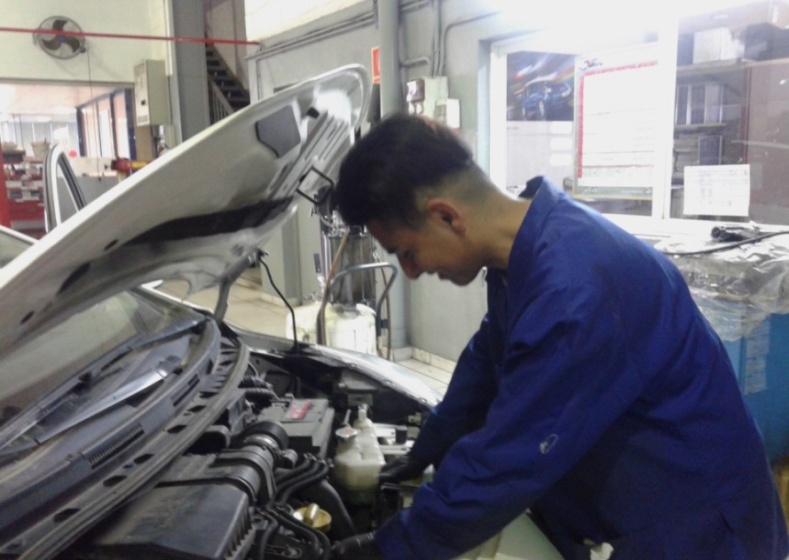 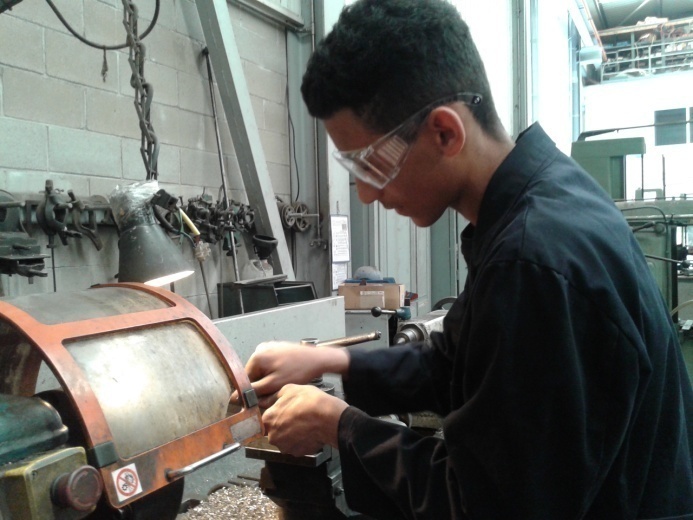 Que pots aconseguir  en acabar el PTT
Certificació de la formació rebuda i de les competències professionals adquirides. 
	(Certificat de professionalitat de nivell 1)

Accés als Cicles Formatius de Grau Mitjà. 
	(Certificat del Curs d’accés als cicles formatius de grau mitjà)

	
Accés a centres de formació d’adults per obtenir el Graduat en ESO encara que no tinguis 18 anys.

Experiència laboral, adquirida en empreses del sector.

Dissenyar el teu itinerari educatiu i laboral.
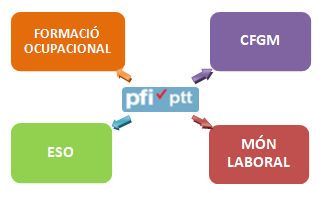 Els alumnes
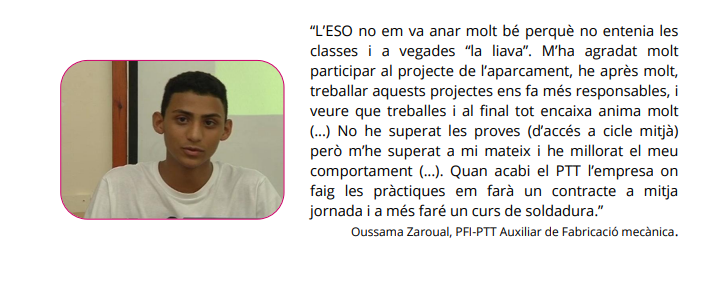 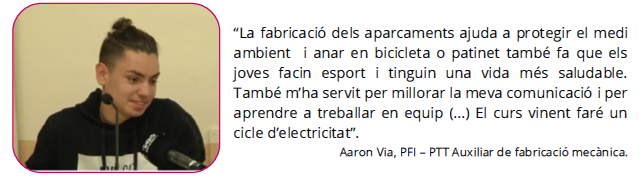 Publicat al butlletí “Anem per feina”, núm. 113 de juliol de 2019, del Servei d’Ocupació de l’Ajuntament de Vilafranca del Penedès (Apartat: “Bones pràctiques”).
https://ocupacio.vilafranca.cat/sites/default/files/bones_practiques_aparcament_scooter.pdf
Informació i inscripcions
PFI – PTT Vilafranca.   Institut Alt Penedès.  Av. Tarragona s/n. 08720 Vilafranca del Penedès. 
Auxiliar de fabricació mecànica i instal·lacions electrotècniques
	Tutora: Teresa Rodríguez    	Per a consultes o dubtes en relació amb aquesta especialitat: trodri29@xtec.cat
	Telèfon: 93 817 17 19
Presentació de sol·licituds:
	Dates:  del 10 al 21 de maig de 2021, inclosos
	Descarregar sol·licitud a l’enllaç:  http://queestudiar.gencat.cat/ca/preinscripcio/estudis/pfi/
	Preinscripció presencial a la seu del Pla de Transició al Treball amb cita prèvia mitjançant l’enllaç: 
https://463344365128478901.weebly.com/secretaria.html (Amb el cursor a l’enllaç, seleccionar “Obrir hipervincle” polsant el clic dret)
	Per  a més informació sobre els  PFI i accés a la sol·licitud de preinscripció:  
	 https://preinscripcio.gencat.cat/ca/estudis/pfi/inici/
Especialitats que s’ofereixen
A l’Institut Alt Penedès
Auxiliar de fabricació mecànica i d’ajust i soldadura (PFI-PTT)


	

Auxiliar Pintura (PFI-FIAP)


Auxiliar de Muntatges d'Instal·lacions Electrotècniques en Edificis (PFI-PIP)
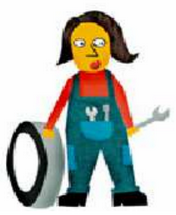 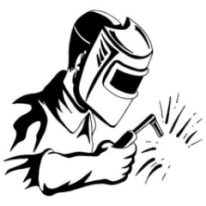 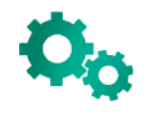 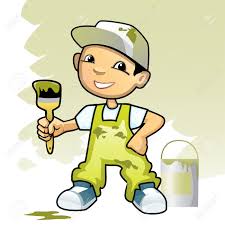 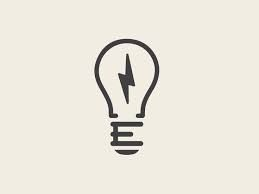 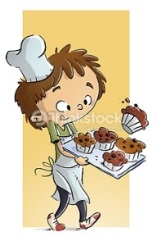 A La Fassina, Ajuntament de Vilafranca del Penedès (PIP)
Auxiliar d'hoteleria: cuina i serveis de restauració 

Auxiliar d’imatge personal: perruqueria i estètica
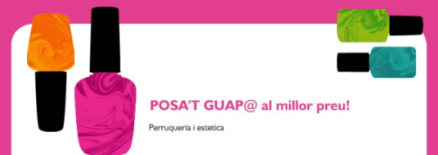 Pla de transició al treball de Vilafranca del Penedès
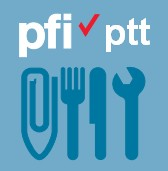 Organitza:
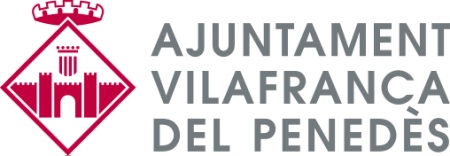 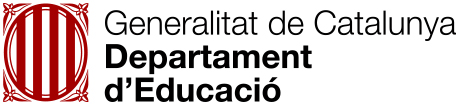 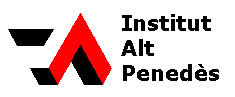